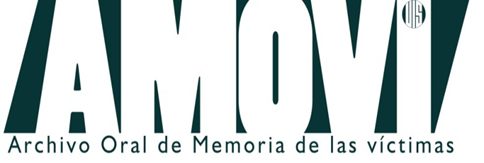 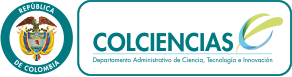 EL ARCHIVO ORAL DE MEMORIA DE LAS VÍCTIMAS - AMOVI-UIS: 
UN ARCHIVO DE DERECHOS HUMANOS
IVONNE SUÁREZ PINZÓN
Directora
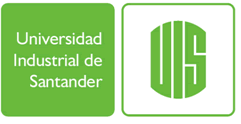 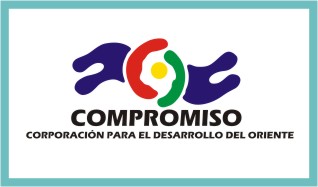 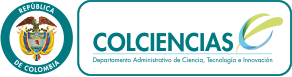 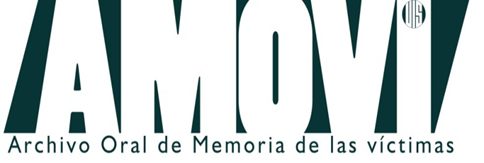 INTRODUCCIÓN
 
Los documentos y los archivos obligan a pensar en el largo plazo y preguntarnos qué le vamos a legar a las futuras generaciones en términos de memoria. 
 
Actualmente crece el interés por conocer el pasado más inmediato, especialmente en países donde se han vivido conflictos políticos armados internos. Se trata de estudiar el tiempo presente, la experiencia vivida por las últimas generaciones, de comprender para evitar la repetición.
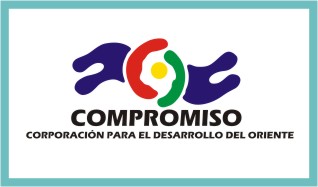 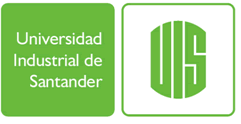 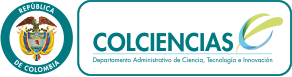 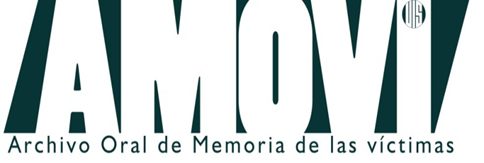 La historia y la memoria son sujetos manipulables, dependiendo de quiénes y para quiénes se genere su estudio. Actualmente cobra importancia la atención a la diversidad de explicaciones o aproximaciones al pasado y se cuestiona el grado de legitimidad de las distintas memorias. Como dice Walter Benjamin, el pasado no ha pasado, sino que por el contrario, es el escenario de conflictos permanentes. 
 
Las políticas de memoria y, por lo tanto, las políticas archivísticas de cada momento histórico no son neutras y la respuesta a la pregunta sobre la verdad, la existencia y la construcción de la memoria colectiva depende de intereses socio-económicos, políticos y culturales y puede servir a los intereses del poder o ser planteada en función de las víctimas y de “los de abajo”. Los silencios voluntarios o programados son parte de la historia y determinan la memoria colectiva, por lo cual, los esfuerzos de memorialización deben ser complementarios abriendo espacios para los excluidos y democratizando el uso de los documentos.
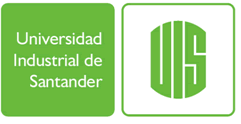 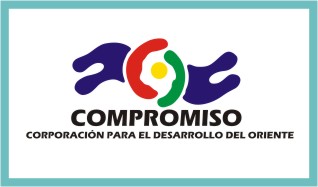 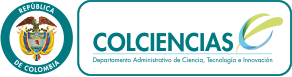 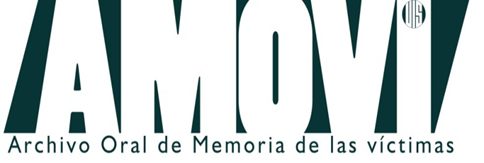 Los archivos tienen su propia historia, responden a las políticas de su momento y por tanto, así como pueden mostrar, también pueden esconder. La valoración documental y los criterios de selección y conservación deciden cuáles documentos servirán de fuentes de información para la construcción de la historia que se contará y servirá para formar la memoria colectiva del mañana. En el sentido de la orientación selectiva y la organización documental, los archivos son finitos, puesto que dejan fuera determinadas visiones, convirtiéndose así los archivistas en mediadores entre las narrativas existentes. 
 
La memoria es el resultado de una visión del pasado que se fija en el imaginario colectivo mediante un proceso de asimilación y de comprensión, es historia recordada colectivamente.
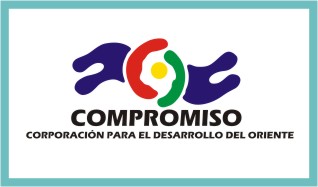 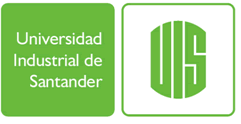 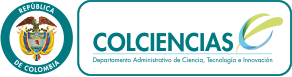 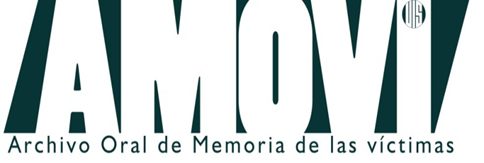 Historia y memoria son narrativas que reflejan un punto de vista de quienes las producen, son productos socialmente construidos hoy para el mañana. Para asegurar una memoria construida desde la verdad de las víctimas, necesitamos que la historia de lo acontecido permita la construcción de una memoria histórica razonada que sirva de escenario para la acción político-reivindicativa, que se concrete en la promoción de estrategias de fortalecimiento de la lucha contra el olvido y la victimización y que tenga carácter crítico analítico útil como herramienta para superar el pasado poniéndolo en acción para la creación del futuro, desde el presente.
 
Existe una fuerte conexión entre las políticas de archivo y los modelos de transición política. La existencia o no de documentos y archivos, la permanencia de los documentos que dan testimonio del horror de las violaciones de los Derechos Humanos y las políticas desarrolladas para la gestión de estos documentos y archivos, tienen una influencia decisiva en el modelo concreto de transición resultante. La voluntad política de olvidar o silenciar el pasado tiene consecuencias dramáticas para documentos, archivos y comunidades.
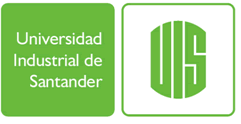 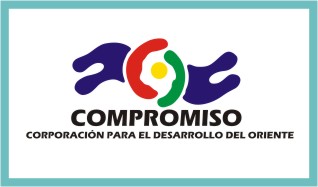 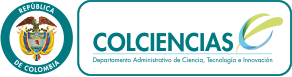 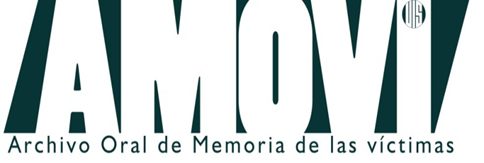 Por sí mismos, los archivos no reparan el daño ocasionado a las víctimas, pero si son un camino para el ejercicio de los derechos de verdad, memoria, justicia y reparación.

Dependiendo de los objetivos que las políticas de gestión del pasado se fijen y de las instancias de justicia transicional que se establezcan, deberán diseñarse especiales políticas archivísticas para la transición.
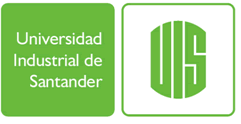 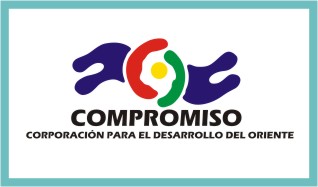 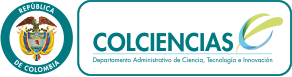 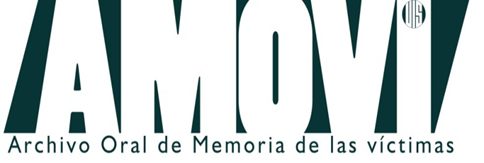 QUÉ ES UN ARCHIVO DE DDHH
 
Los archivos de Derechos Humanos son fondos documentales que testimonian las graves violaciones de los Derechos Humanos e infracciones del Derecho Internacional Humanitario, como los crímenes de guerra, el genocidio o los crímenes contra la humanidad.
 
Estos archivos son fundamentales para el ejercicio de los derechos a la verdad, a la justicia, a la reparación, para que exista garantía de no repetición y para la lucha contra la impunidad, aspectos todos consagrados en los principios para la protección y la promoción de los Derechos Humanos.
 
Por ello, el acceso a los documentos que testimonian la violación de los Derechos Humanos no puede ser limitado por leyes de excepción; en las transiciones políticas se requieren nuevas leyes y nuevos sistemas públicos de archivo que de manera concreta regulen el uso de estos documentos. Las políticas archivísticas de transición deben ser asumidas por archivos y profesionales de archivos.
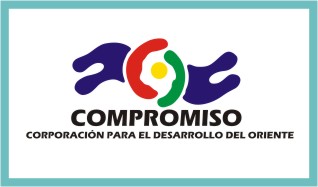 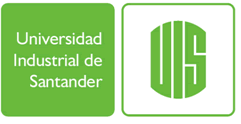 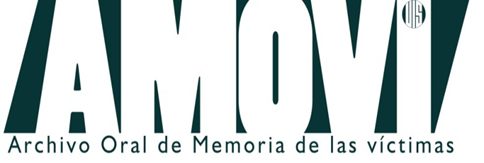 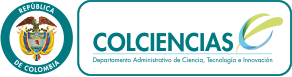 Los documentos que testimonian la violación de Derechos Humanos deben estar disponibles para el ejercicio de los derechos en democracia: 
-	Derechos colectivos como el derecho a la verdad, el derecho a la justicia, el derecho a la memoria y el derecho a conocer a los responsables de crímenes contra los Derechos Humanos o el derecho a elegir libremente el modelo de transición política del país. 
-	Derechos individuales como el derecho a la exculpación y la rehabilitación; el derecho a conocer el paradero de familiares desaparecidos; el derecho al conocimiento por cualquier persona de los datos existentes sobre ella en archivos de los organismos represivos del Estado; el derecho a la investigación histórica y científica; el derecho a la compensación y reparación de daños sufridos por las víctimas de la represión o el derecho a la restitución de bienes
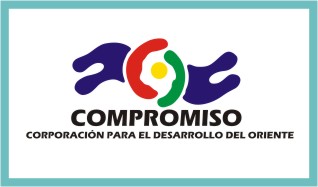 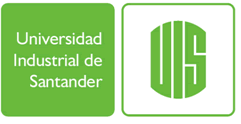 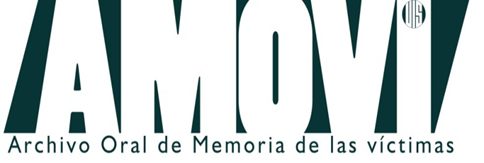 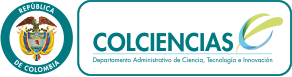 A la Dirección de Archivo de los Derechos Humanos del Centro Nacional de Memoria Histórica -CNMH le han sido asignadas funciones como las de recuperar, clasificar, conservar y acopiar todo el material relacionado con violaciones de Derechos Humanos para ponerlo al servicio del público; la Dirección está dedicada a la construcción de una política pública en acceso y reserva de archivos y de manera complementaria está orientada a garantizar la posibilidad de construcción de memoria histórica. Este archivo se complementa con los archivos de Derechos Humanos organizados por otras instituciones de la sociedad civil, por ejemplo aquellos de ONG defensoras de Derechos Humanos y AMOVI-UIS, orientado a la construcción de memoria histórica razonada.
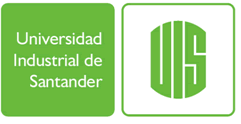 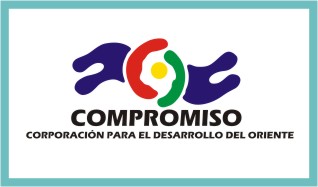 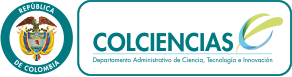 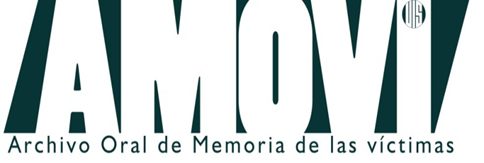 IMPORTANCIA DE LOS ARCHIVOS DE DDHH
 
La conservación y acceso de la información constituyen factores de poder y, por ello, los archivos de Derechos Humanos son una cuestión política. 

Los archivos de DDHH pueden ser usados para el ejercicio del poder, pero también, como amenaza para los perpetradores de la violencia y por ello deben manejar políticas de alta seguridad de sus fondos, de las personas que en ellos trabajan y de las organizaciones sociales depositarias de la información.
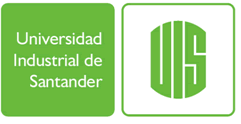 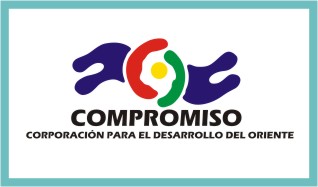 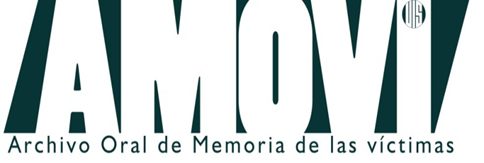 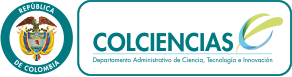 Los archivos de DDHH son esenciales:

- Para la sobrevivencia de las comunidades.
 
- Según Perrine Canavaggio, los archivos documentan el dolor de la sociedad en una situación de conflicto como la que vive Colombia y también documentan el terror generado por las acciones de los victimarios y la resistencia de las comunidades. 
 
- Los archivos son un soporte fundamental para el ejercicio de la investigación y para la verdad y son importantes para las comunidades, las víctimas y el conjunto de la sociedad.
 
- Los archivos son un soporte fundamental para el ejercicio de la justicia. Un documento puede servir para entablar una acción de reparación, para atribuir una responsabilidad particular a alguien en la acción penal, para la acción de memoria histórica y para la restitución de derechos.
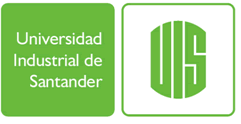 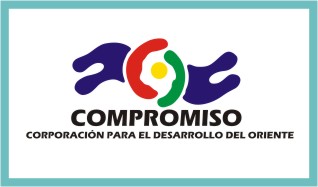 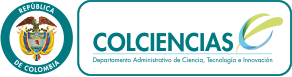 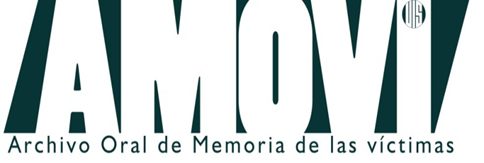 Los archivos de DDHH son esenciales:
 
- Los archivos se convierten en soporte de la movilización social y de la continuidad de la acción acumulada de la lucha por la verdad y la memoria.
 
- Los archivos son un recurso pedagógico en miras a la no repetición.
 
- Los archivos conciernen al ejercicio de los derechos como individuo y de las comunidades. Los archivos son entes de altísima señalización política.
 
- Los archivos están íntimamente ligados con las políticas de gestión del pasado traumático que han de afrontar los nuevos regímenes democráticos o las sociedades posconflicto.
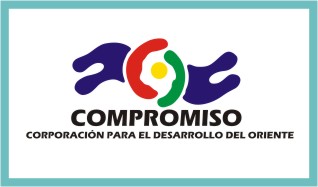 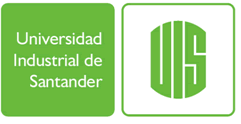 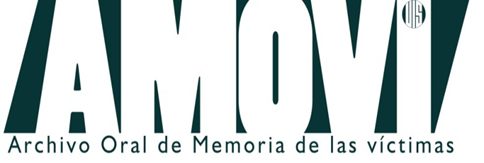 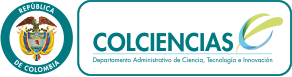 QUÉ ES AMOVI-UIS
 
AMOVI-UIS es un fondo Archivístico en el sentido pleno del concepto general de archivo mixto, conformado por varios sub-fondos en todos los soportes documentales, pero de manera particular es un Archivo de DDHH creado en medio del conflicto armado interno que vive el país. Conserva tanto documentos originales, como copias fidedignas.
 
Con la finalidad primordial de dar voz a las víctimas civiles, AMOVI-UIS fue creado desde la academia, apoyado y financiado por Colciencias y la Universidad Industrial de Santander y asesorado por la Corporación Compromiso.
 
AMOVI-UIS no busca probar los crímenes, aun cuando sus documentos puedan servir a la justicia, si ella lo demanda.
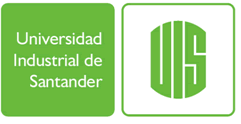 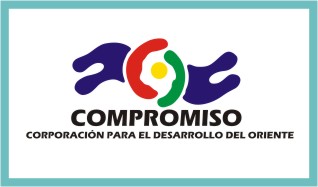 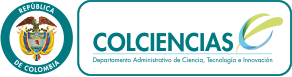 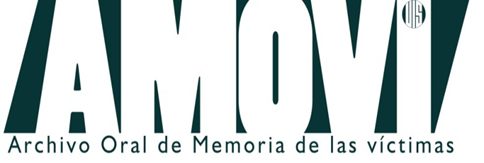 AMOVI-UIS busca generar una comprensión social y política del proceso de violencia política y estatal que vive Colombia. 
 
El fondo AMOVI-UIS es un fondo archivístico abierto, que nació con la misión de colectar, generar, preservar, conservar, capacitar, investigar y difundir un conjunto de documentos no estatales. Algunos de sus sub-fondos provienen de investigaciones como por ejemplo aquella que le dio origen, la cual fue adelantada recogiendo y analizando testimonios de víctimas. Otros sub-fondos fueron producidos por organizaciones y son importantes porque constatan la labor de los militantes de la causa de la democracia y de los Derechos Humanos, como la mejor forma de hacer patente el compromiso con las víctimas y con la justicia.
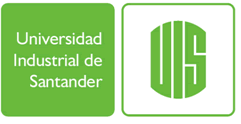 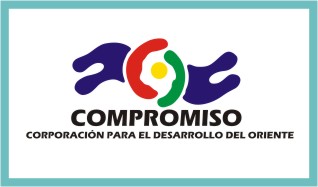 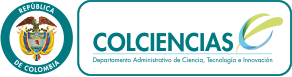 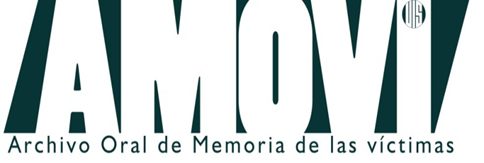 La escasa credibilidad que genera el manejo de la documentación sobre el conflicto por parte del Estado que es uno de los actores responsables, justificó la creación de un organismo alternativo autónomo y paralelo al CNMH, a fin de gestionar con plena independencia del Estado, los documentos relativos a la violación de los derechos.
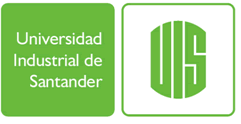 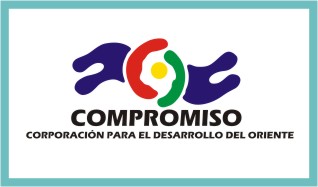 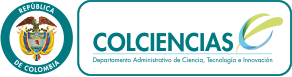 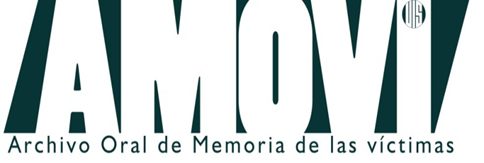 PRINCIPIOS DE AMOVI-UIS
 
Son principios orientadores de la labor de AMOVI-UIS:
1.	Comprometerse con el respeto y la integridad de las víctimas.
2.	Los y las testigos eligen qué decir y cuándo.
3.	Respetar la voluntad de las víctimas que aportan sus testimonios y de los propietarios originales de los sub-fondos acopiados.
4.	Con total respeto de la verdad, permitir la visualización de los victimarios.
5.	Regirse por el Comité de ética de la UIS y el código ético de los/as archivistas.
6.	Tener un Manual de archivo que, respetando la normatividad nacional, establezca con claridad los procedimientos de funcionamiento del archivo.
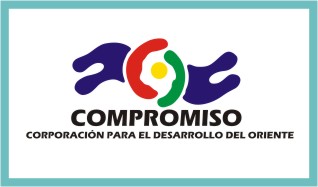 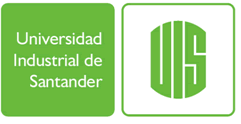 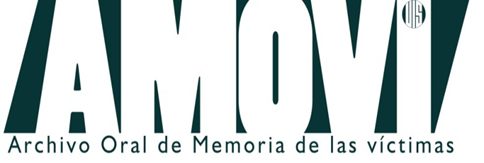 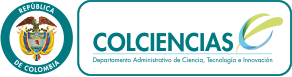 7.	Establecer y ceñirse fielmente a su Protocolo de seguridad y tener copias  de respaldo de la documentación en distintos lugares dentro y fuera del país. Además, hacer el debido registro especial del archivo como bien de interés cultural de Colombia.
8.	Gestionar los documentos para favorecer el conocimiento de la verdad y la actuación de la justicia. 
9.	Asumir el compromiso de jamás colaborar a cometer abusos contra los Derechos Humanos o destruir pruebas documentales que testimonien genocidios, crímenes de guerra u otras graves violaciones de los Derechos Humanos.
10.	Buscar la protección de su personal mediante un manejo responsable de las acciones programadas.
11.	Buscar el reconocimiento público y la valoración de las víctimas, respetando los niveles de confidencialidad necesarios.
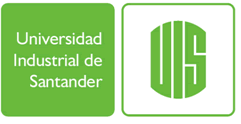 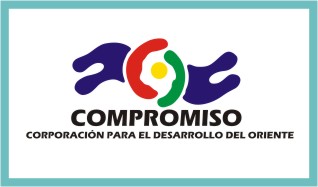 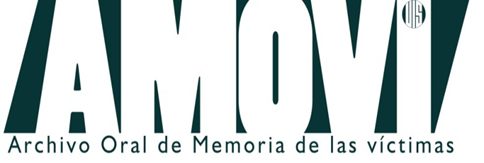 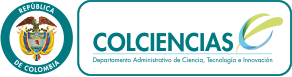 COMPOSICION ACTUAL DEL FONDO AMOVI-UIS
 
Hasta el momento el Fondo AMOVI-UIS cuenta con los siguientes sub-fondos:
1.	Sub-fondo AMOVI-UIS: abierto, en construcción; entre sus documentos se encuentran 52 entrevistas a personas víctimas de diverso tipo de violaciones de DDHH.
2.	Sub-fondo Investigación sobre trayectorias de vida de personas víctimas de desplazamiento forzado asentadas en el barrio Café Madrid de Bucaramanga; entre sus documentos se encuentran 48 entrevistas a personas víctimas de desplazamiento forzado.
3.	Sub-fondo Investigación sobre la construcción de la Hidroeléctrica Hidrosogamoso.
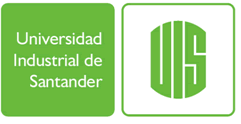 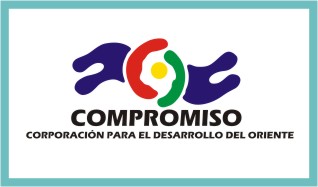 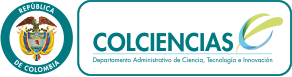 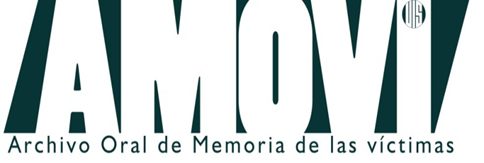 4.	Sub-fondo Investigación sobre víctimas indirectas realizada en el marco del curso de Antropología de la cultura de la Universidad Pontificia Bolivariana de Bucaramanga, la cual cuenta con 52 entrevistas.
5.	Sub-fondo Fundación para la promoción de la cultura y la educación popular- FUNPROCEP, en proceso de recepción legal y organización.
6.	Sub-fondo Corporación Regional para la Defensa de los Derechos Humanos - CREDHOS, en proceso de organización.
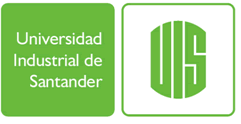 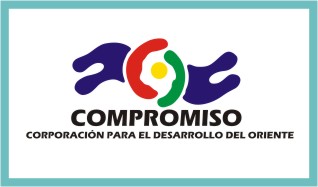 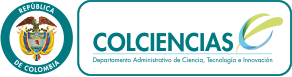 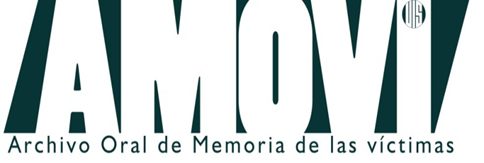 CENTRO DE DOCUMENTACIÓN ESPECIALIZADO EN DERECHOS HUMANOS 

El Archivo AMOVI-UIS abrió al servicio del público un Centro de Documentación especializado en Derechos Humanos y conflicto armado interno. Hasta el presente cuenta con cerca de 1600 libros y folletos en soporte papel que ya pueden ser consultados en la sede de la UIS y ha iniciado la organización de sus documentos digitales. En el futuro AMOVI-UIS tendrá servicio a través de la Biblioteca Central de la UIS y de su propia página Web; actualmente tiene un portal en Facebook.
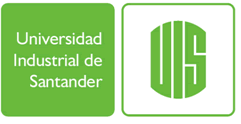 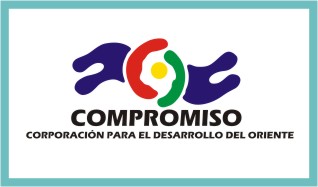 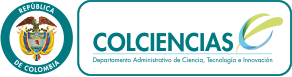 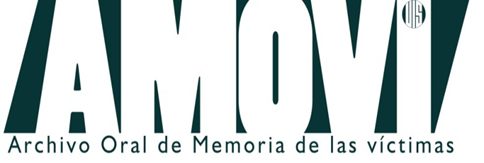 FUNCIONES  DE AMOVI-UIS
INVESTIGACIÓN
 
Proceso metodológico de construcción de trayectorias de vida:

- Diseño de guía temática y formatos de recolección de información 
- Encuentro previo con el entrevistado, se acuerda lugar y fecha de la entrevista, recolección de información básica (perfil)
- Preparación de entrevista
- Realización de primera sesión de entrevista 
- Transcripción de entrevista 
- Análisis categorial del relato 
- Contextualización del relato
- Escritura borrador de la trayectoria de vida
- Segunda sesión de entrevista: lectura conjunta de borrador de trayectoria con el entrevistado y complementación y profundización de la trayectoria de vida
- Finalización de la trayectoria con la información suministrada en la segunda sesión
- Tercera sesión: Lectura conjunta de la trayectoria de vida permitiendo un ejercicio de reflexión y análisis.
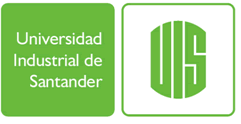 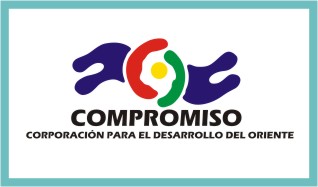 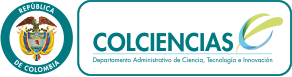 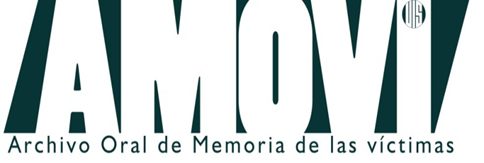 FUNCIONES  DE AMOVI-UIS
 
ACOPIO Y GESTIÓN DOCUMENTAL

AMOVI-UIS adelanta el acopio y organización de los archivos recibidos, garantizando la cadena de custodia y la contextualización de cómo y dónde se produjeron los documentos. La organización cumple los principios archivísticos de respeto al origen de los fondos y al orden natural de producción.
El Fondo AMOVI-UIS tiene su cuadro de clasificación  y el inventario de documentos levantado en el formato único de inventario establecido por el AGN.
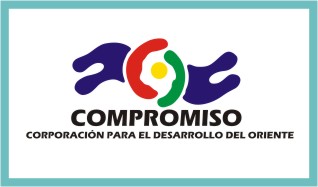 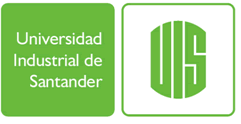 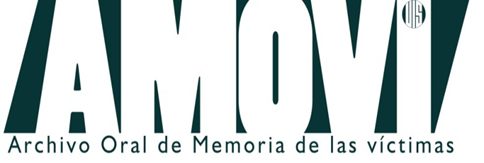 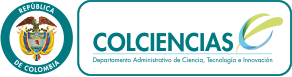 FUNCIONES  DE AMOVI-UIS
 
CONSULTA Y DIFUSIÓN

Particularidades de la consulta

El acceso y reserva de los archivos de Derechos Humanos tiene dimensiones políticas, ya que la construcción de la información y su conservación derivan esencialmente en factores de poder.  Los archivos no solo pueden ser usados para el ejercicio del poder, sino también como amenaza para los perpetradores violadores de los Derechos Humanos y del DIH.
 
Los archivos de DDHH no pueden dar a sus documentos el tratamiento convencional que reciben otros fondos documentales, porque si bien están obligados a cumplir la meta de la función archivística de hacer accesible la documentación, el acceso debe reglamentarse con normas específicas porque su uso se plantea en escenarios extraordinarios.
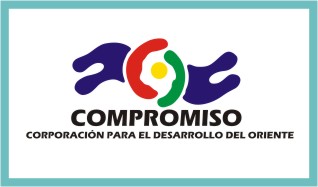 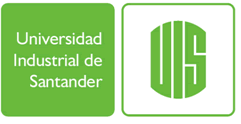 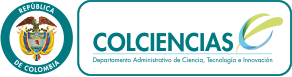 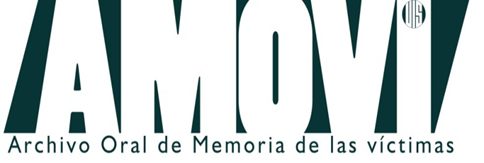 AMOVI-UIS establece por ejemplo, respecto de cada entrevista, versiones audio y transcritas originales de uso restringido y versiones transcritas editadas que son accesibles a la consulta en la sede luego de una solicitud justificada. Para todos los documentos del archivo se establece cuáles son de consulta abierta y cuáles de consulta restringida. Las trayectorias de vida terminadas son de consulta abierta y pueden ser publicadas en libros, artículos, ponencias, página Web, material educativo orientado a programas escolares, etc. En general, se trata de separar la información del informante, para que el uso de la información soporte la investigación y pueda tener el efecto reparador del reconocimiento público que es importante para las víctimas, siempre que se respeten los niveles de confidencialidad.
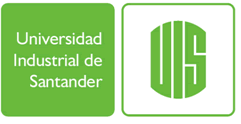 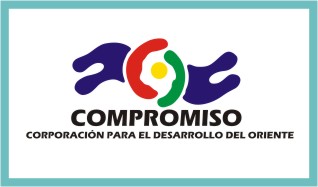 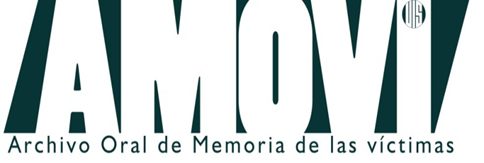 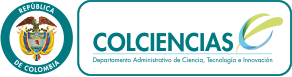 FUNCIONES  DE AMOVI-UIS
 
CAPACITACIÓN

Para colectar la voz de las víctimas en un país donde se cuentan cerca de 8 millones de víctimas/sobrevivientes, se hace necesario formar muchas personas en los mecanismos técnicos de recolección de información. Para aportar a ello, AMOVI-UIS dicta talleres de formación de gestores de memoria.
Para aportar a la capacitación de investigadores, AMOVI-UIS cuenta con auxiliares de investigación, recibe estudiantes en pasantía de investigación y ha participado en el proyecto Colciencias de jóvenes investigadores.
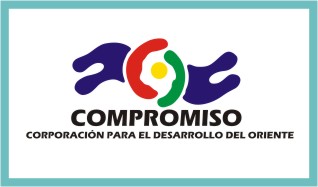 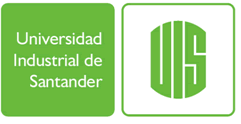 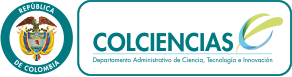 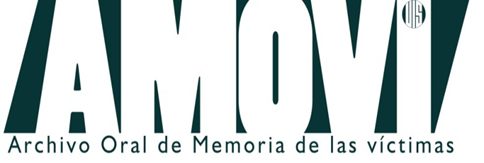 GRACIAS

AMOVI-UIS
AL SERVICIO DE LAS VĺCTIMAS
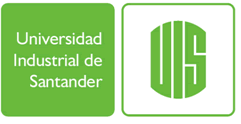 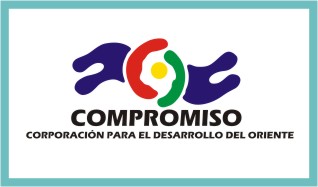